It’s All About Thinking, Write?
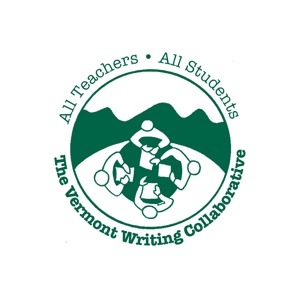 Council of the Great City Schools
Albuquerque, New Mexico    October 29 and 30, 2013
[Speaker Notes: ----- Meeting Notes (10/29/13 09:09) -----]
Presented by theVermont Writing Collaborative
Joey Hawkins
joeylornell@gmail.com

Kristin Armstrong
kra888@hotmail.com
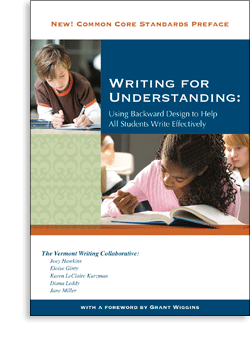 The Big Idea
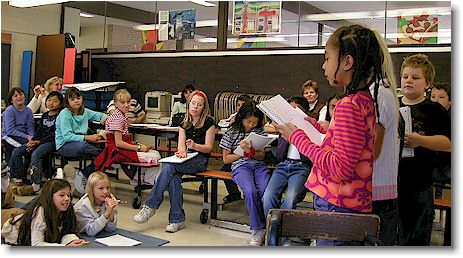 When teachers 
• plan instruction carefully, 
• emphasize building understanding, and 
• help students to talk about that understanding, 
everyone benefits
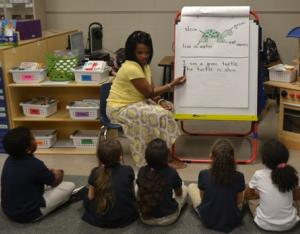 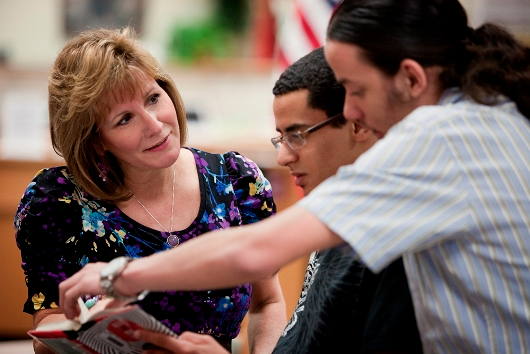 What are some of the problems and challenges for kids in reading, thinking, and writing about complex text?
Read through these student
pieces
 The Longest War (grade 5, 
Informative (or opinion?)

My Beautiful World (Grade 7, 
Informative)
What may have gotten in the way 
for these students?
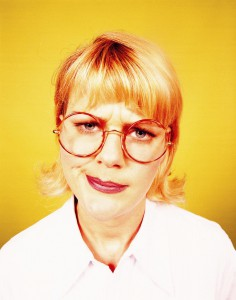 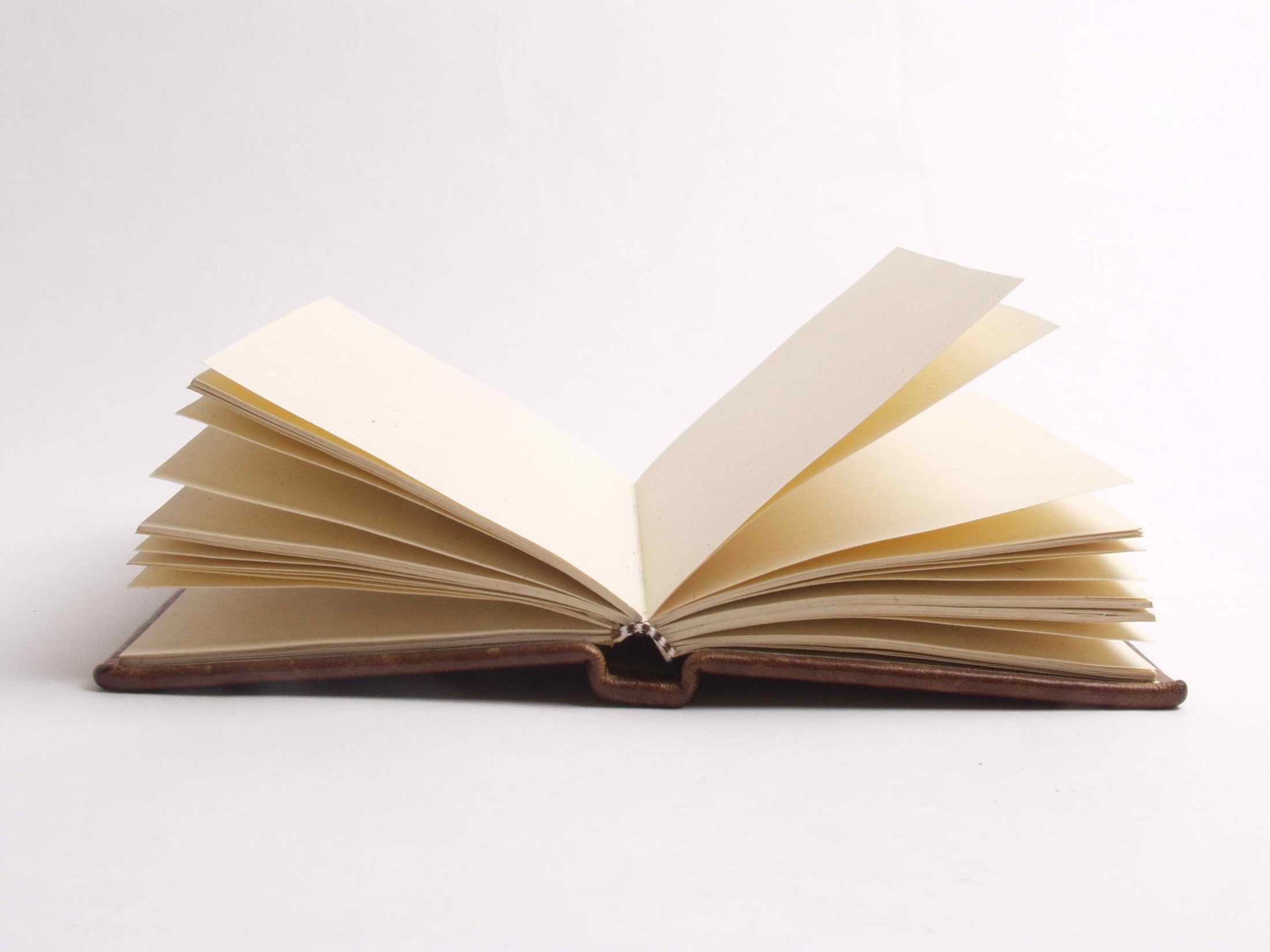 Common Core Literacy:What are the key shifts in ELA?
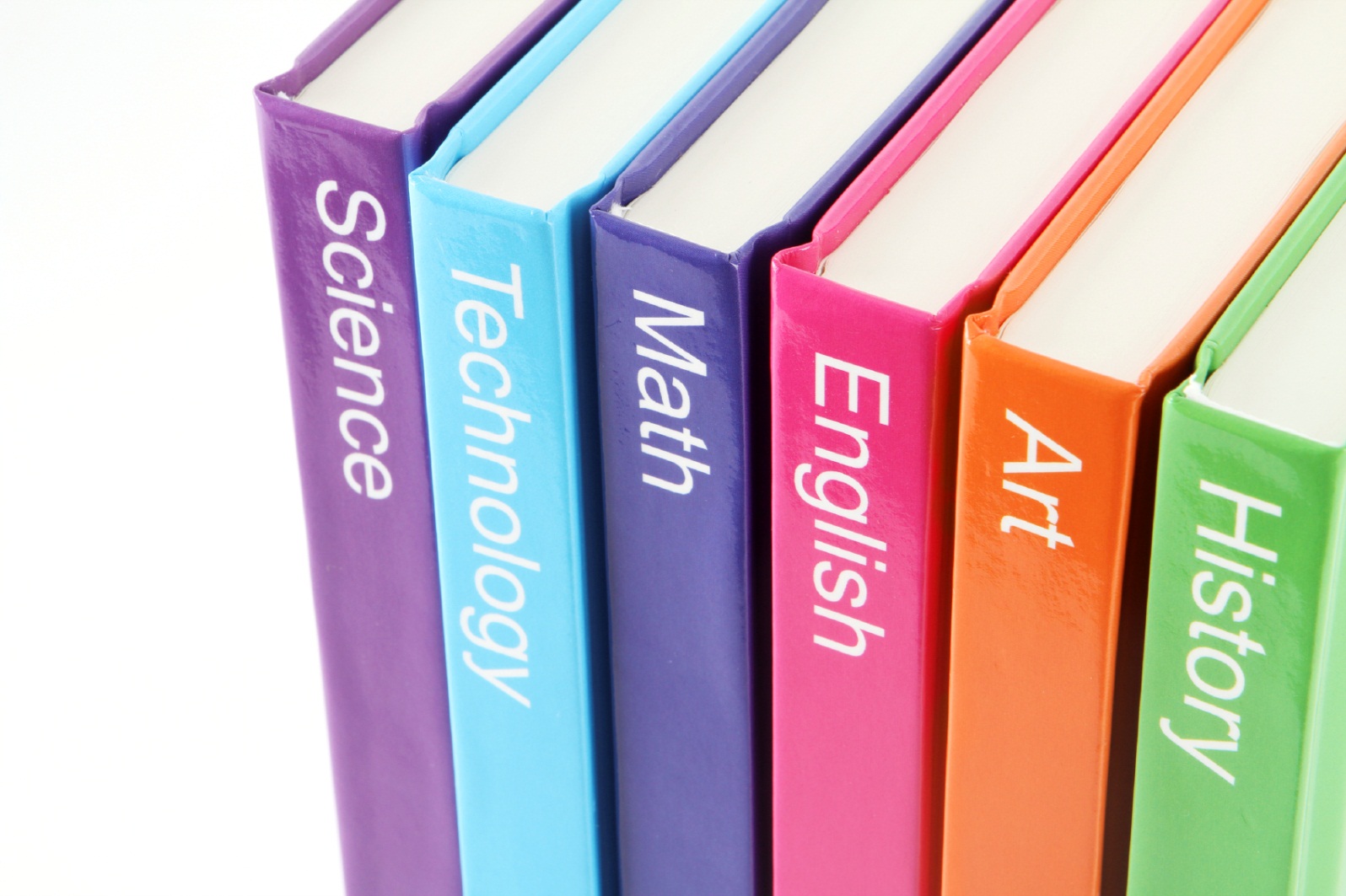 1. Increasingly complex texts
3. Knowledge Base
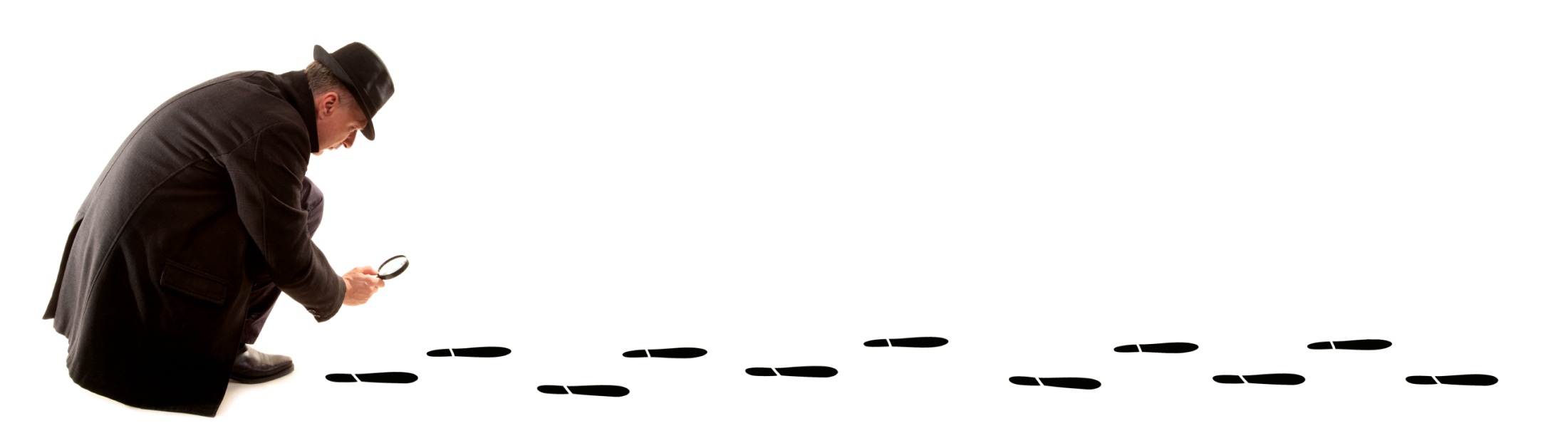 2. Evidence matters
Common Core Writing Standards
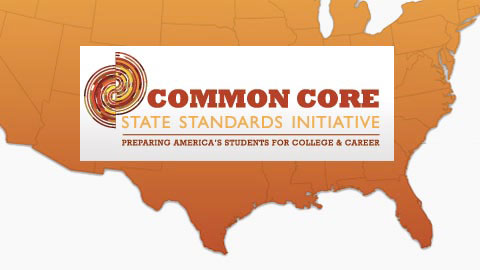 WCCR.1   Argument / opinion

WCCR.2    Informative / explanatory

WCCR.3   Narrative
What can a writing progression look like?
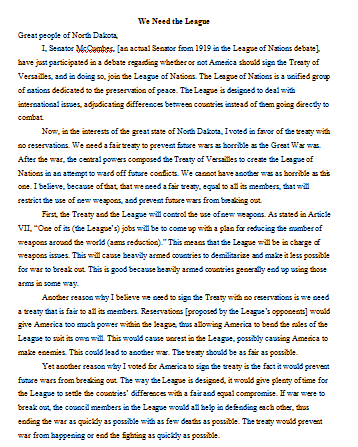 Read  the writing standards with a partner

What stays the same across the standard?

What changes?
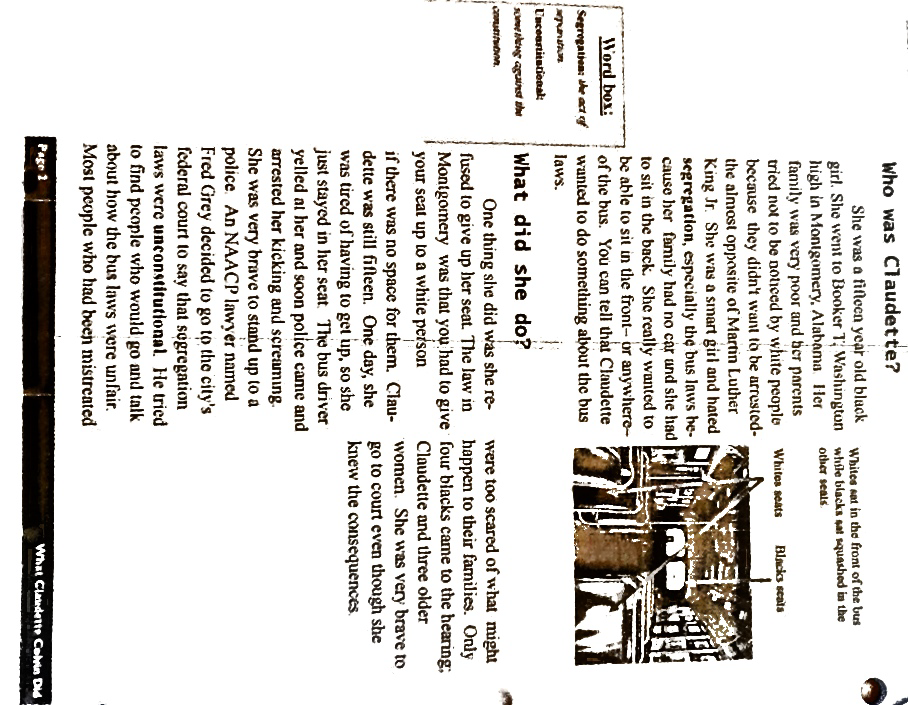 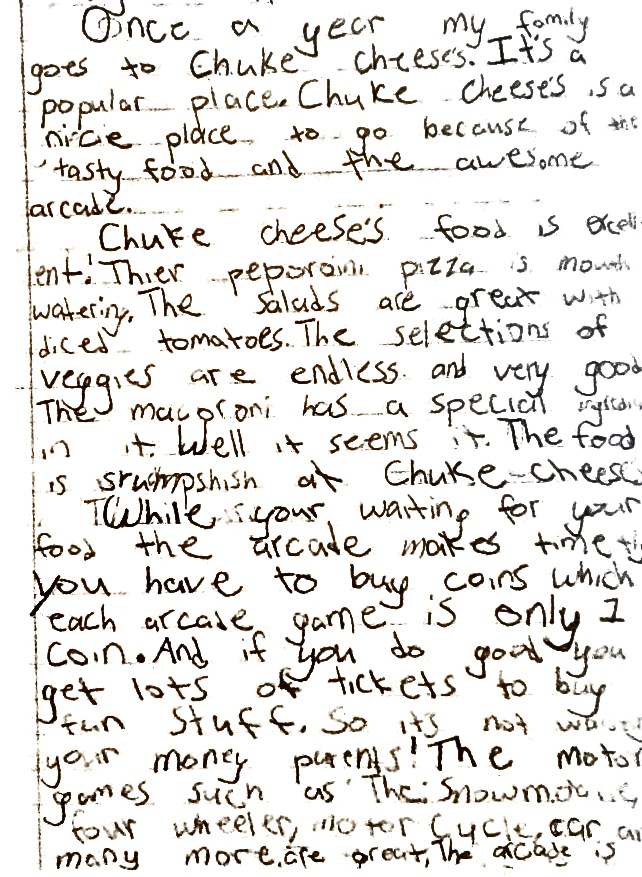 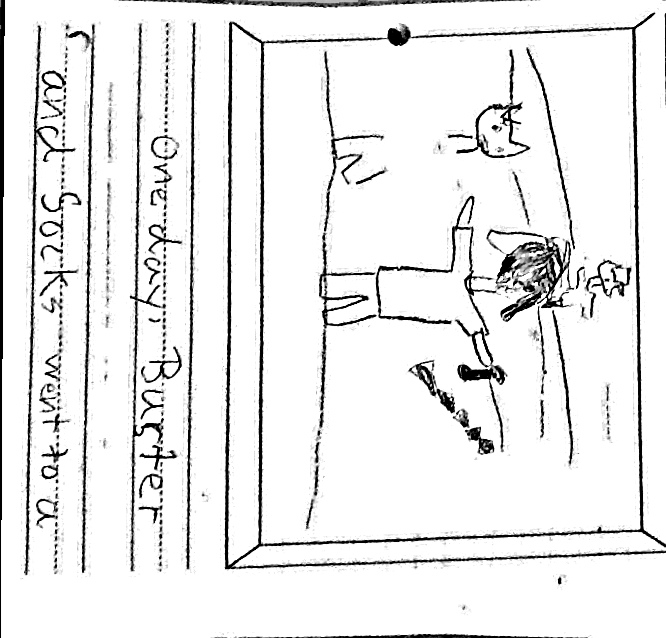 [Speaker Notes: Mark up the standards in a way that works for you]
What can strong student Common Core work, written from complex text, look like?
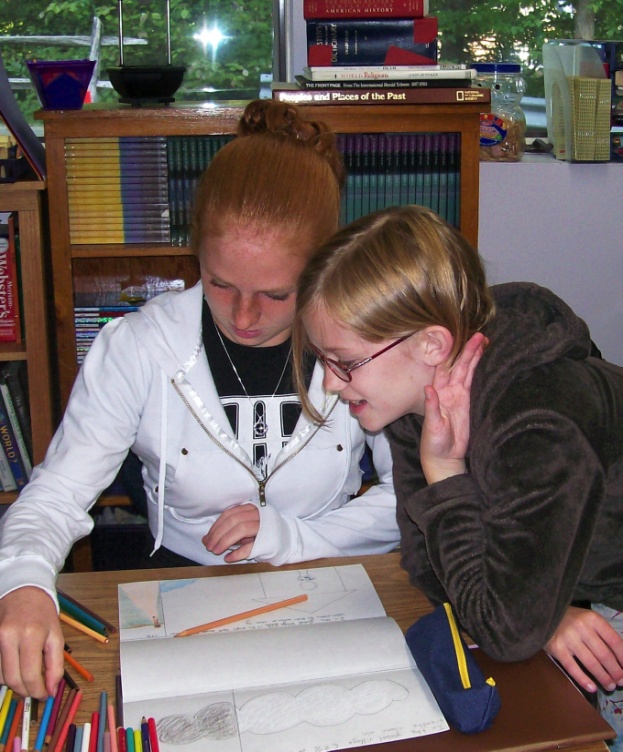 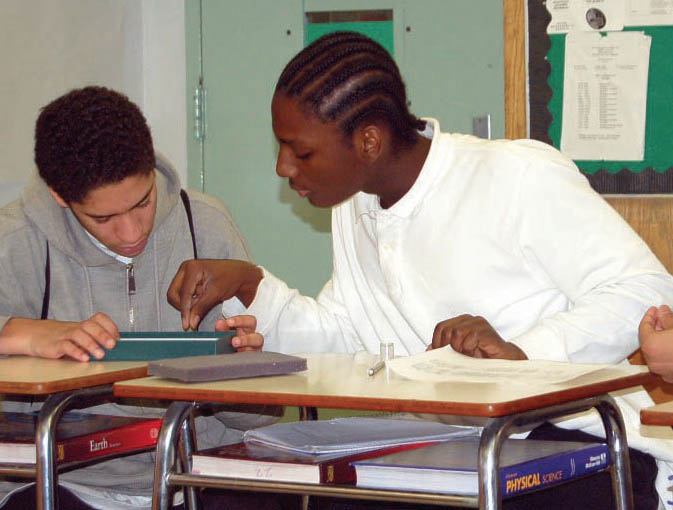 Read these  texts, all
                                     written by students in grades 2 – 12

                         How do they reflect the 
                        Common Core 
                            writing standards?

                    How can  you see deep
                               understanding and analysis in these pieces?
[Speaker Notes: Refer back to the informative writing standards as you read

Remember, this is all about thinking – so pay attention to that in the pieces]
Unit on Seasonal ChangesFocus on how animals survive in winter
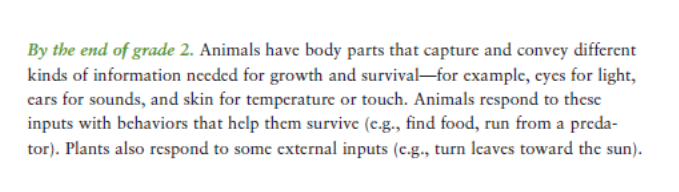 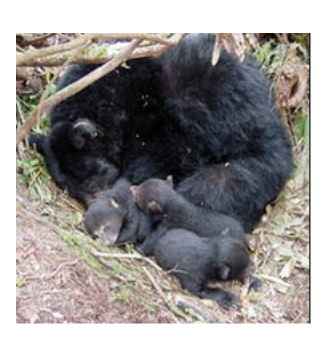 Backwards Planning: UbDKeeping the End in Mind
By the end of the sequence, what does the teacher want kids to know and understand? 

BIG  IDEA / Central Idea / Enduring Understanding
Animals have certain behaviors that help them survive. Hibernation is one of these.
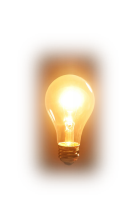 Focusing Question and Focus Statement
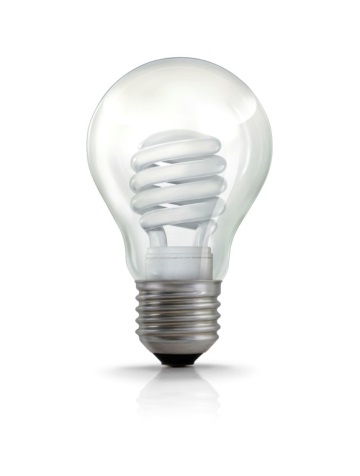 ?
Focusing Question
Focus Statement
Some animals hibernate in winter.
How do animals survive in winter?
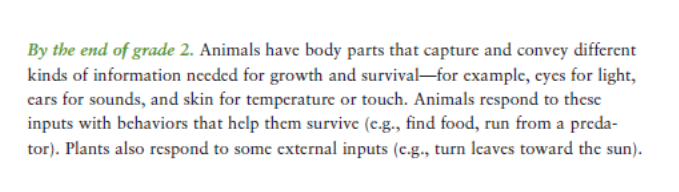 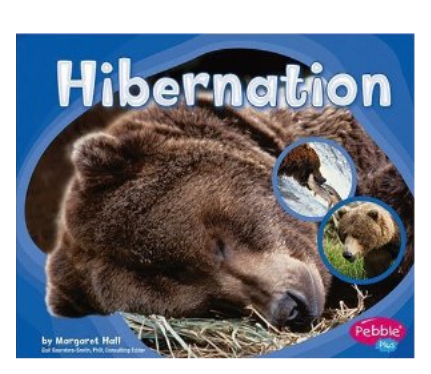 Close Reading
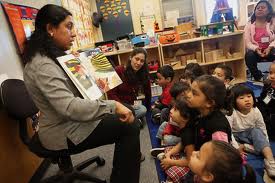 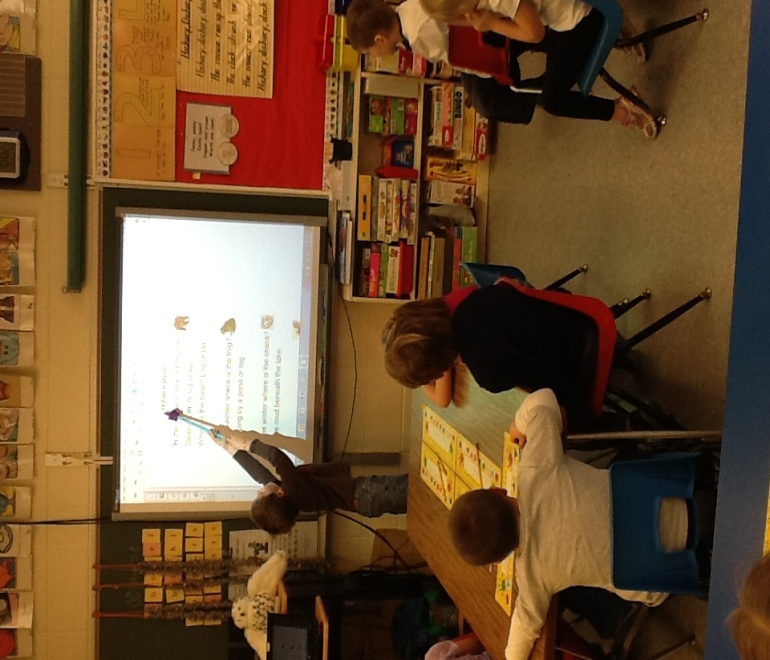 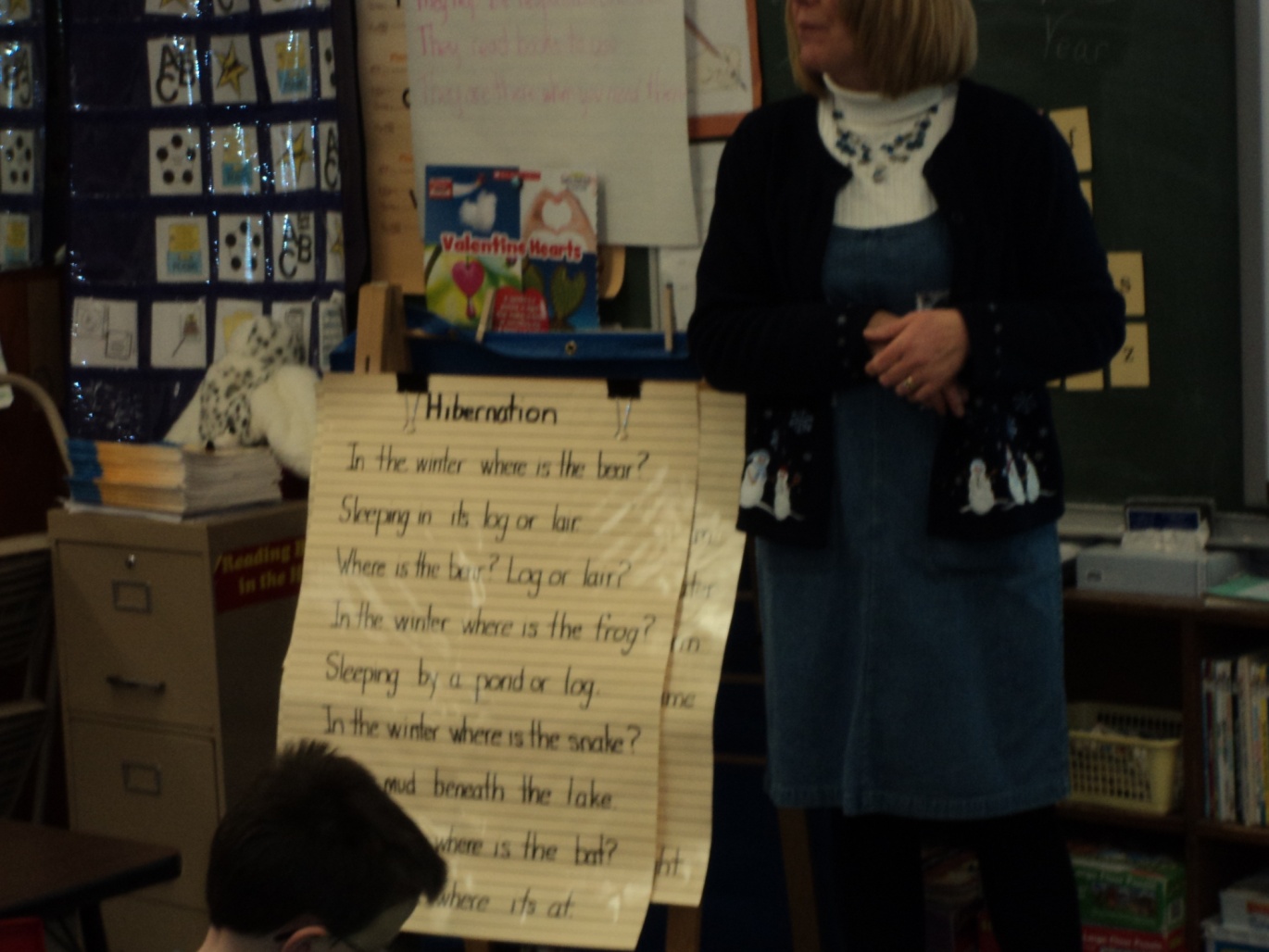 Drawing Students Back Into the Text
"Let's look for that in this picture."
"Does anyone remember what word the
			 author used to tell us …?"
 "Let me see if I can find that part so we can read it again."
"How do you know?"
"Where did you see that?"
"Help me find that part in the book."
Evidence Matters
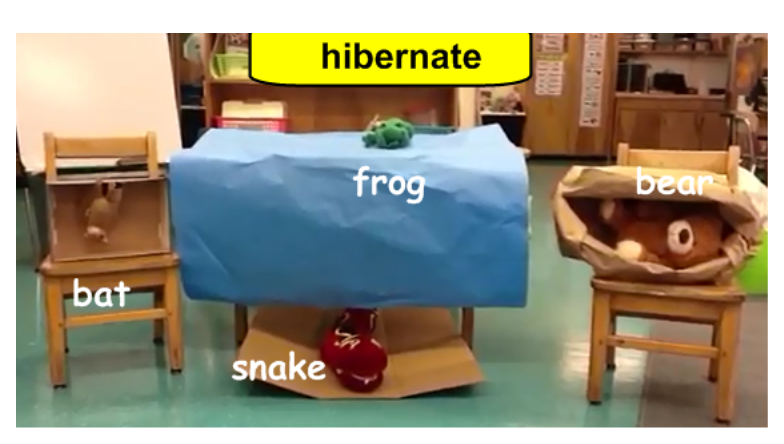 How do animals
 survive in winter?
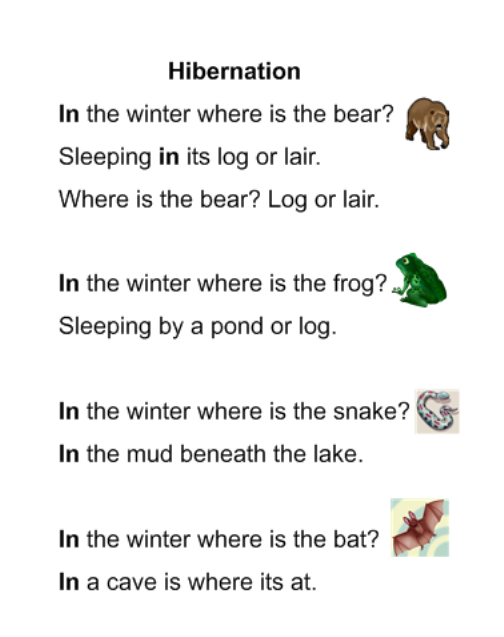 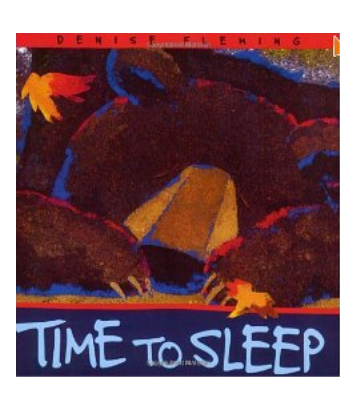 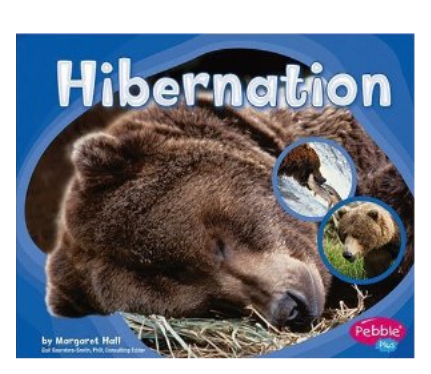 Many Ways to Take Notes
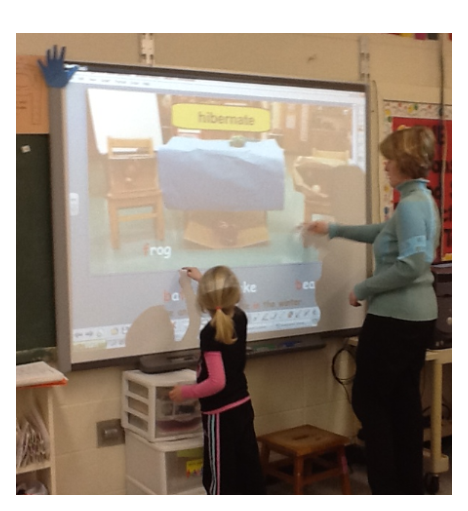 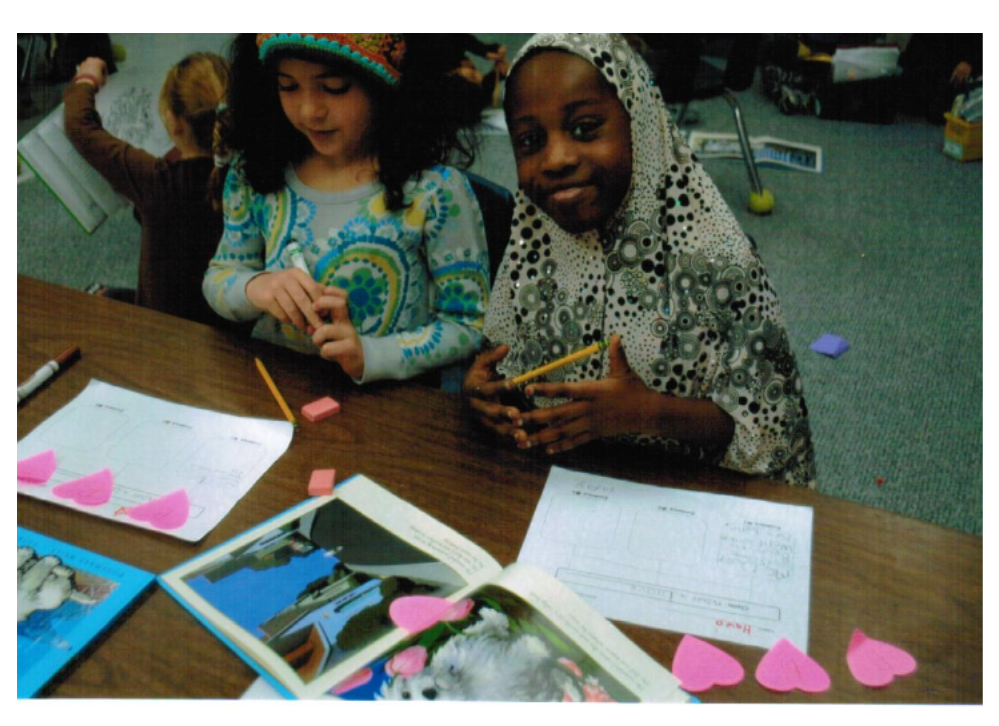 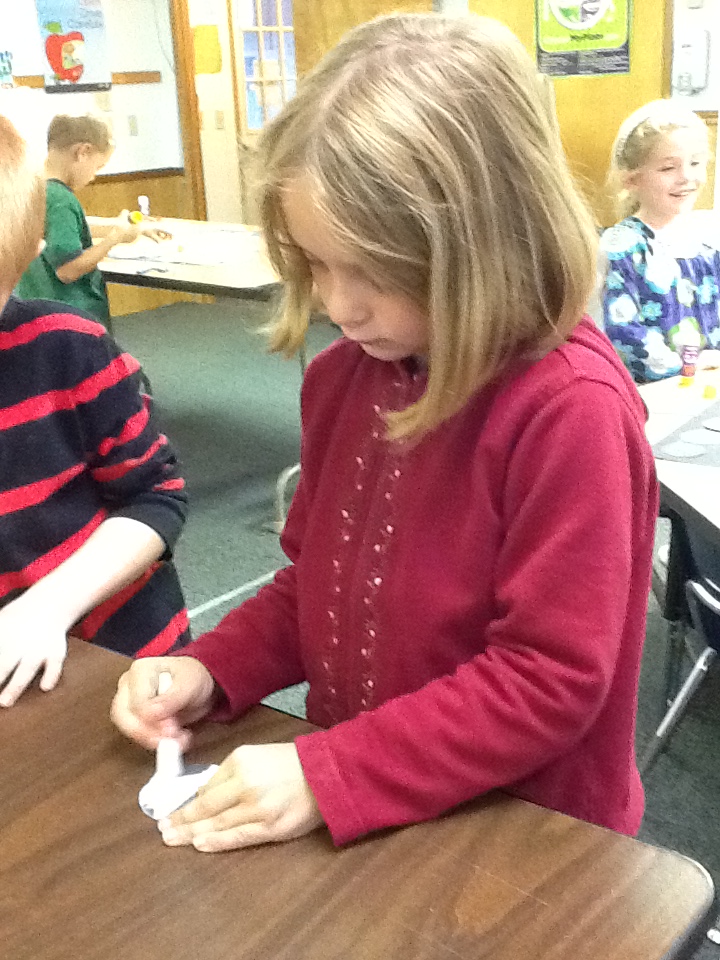 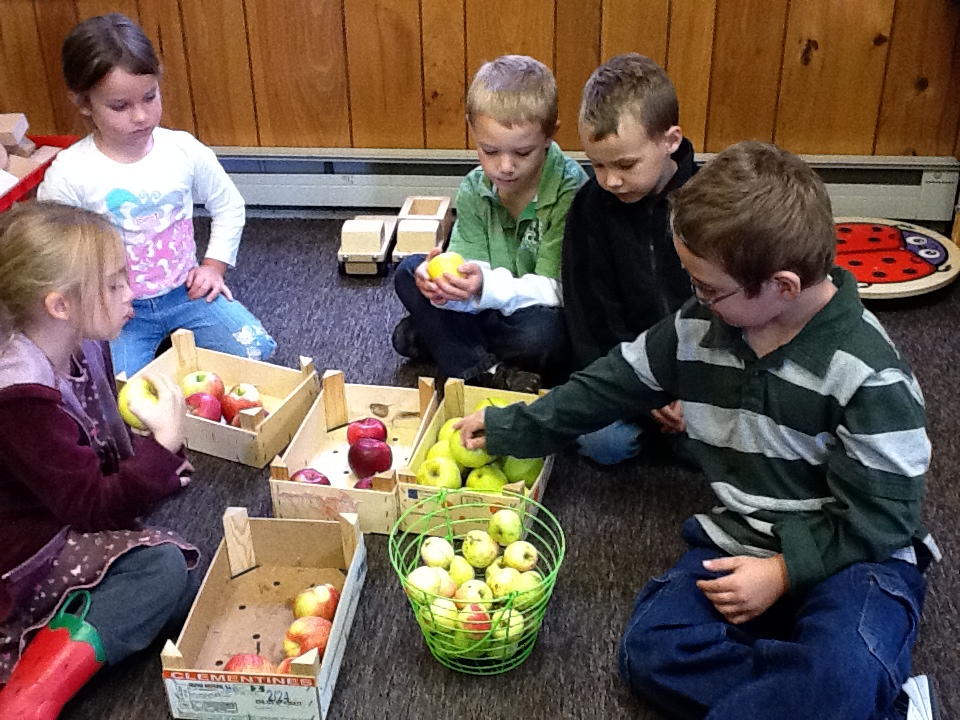 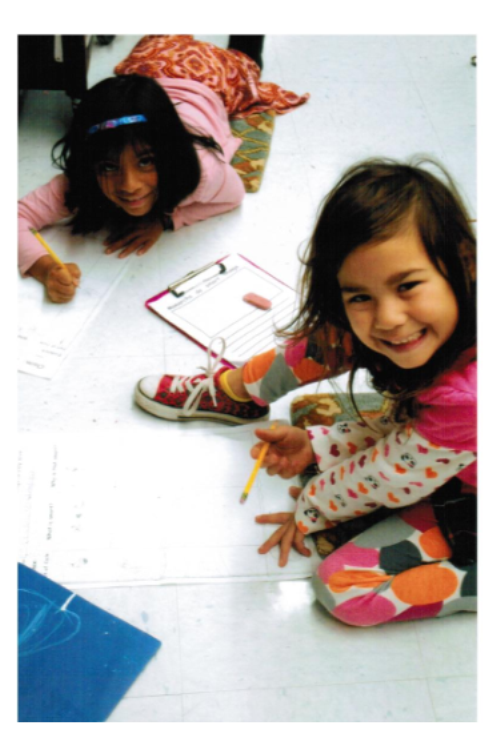 [Speaker Notes: Kristin hop in and connect to ELL]
Group Write
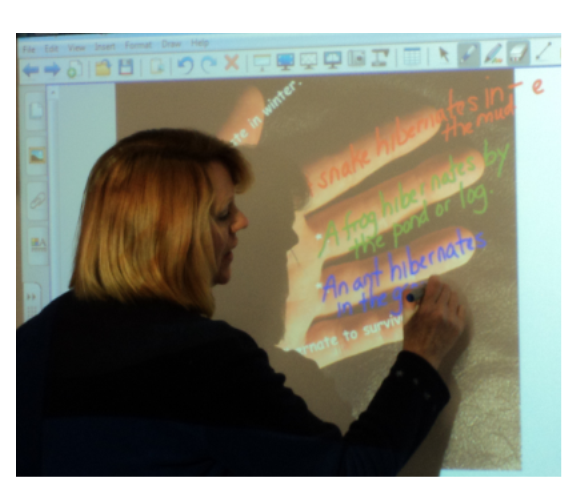 Big Books!
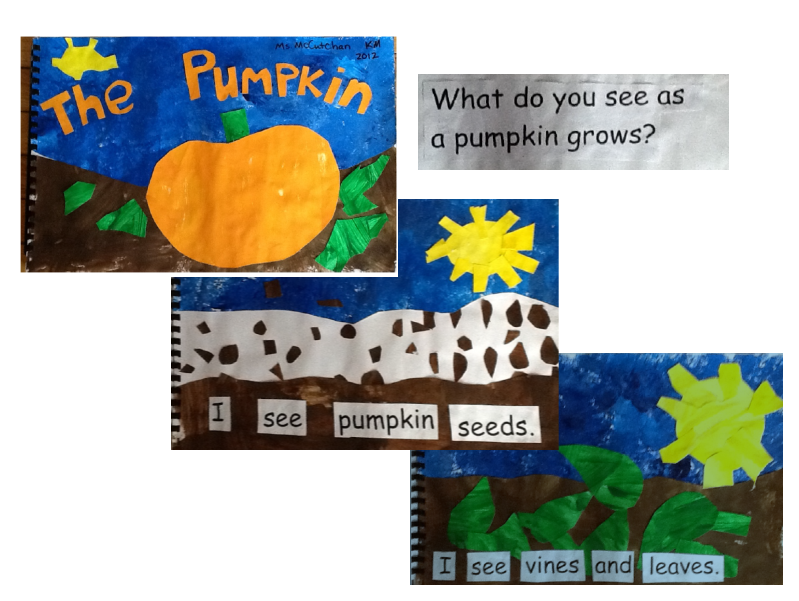 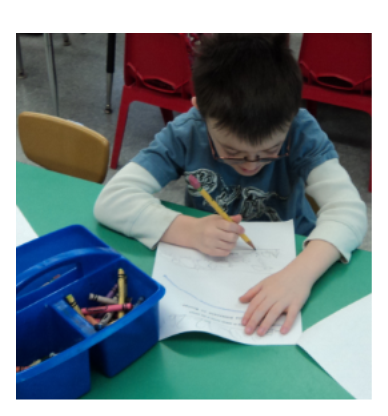 Individual Write
Scaffolded
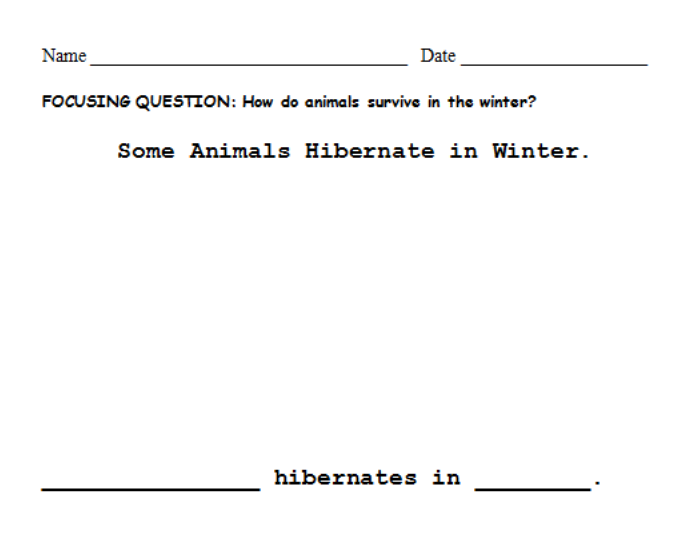 “Chunked”
Elaboration in pictures
Student work
8. With guidance and support from adults,
recall information from experiences or gather information from provided sources to answer a question.
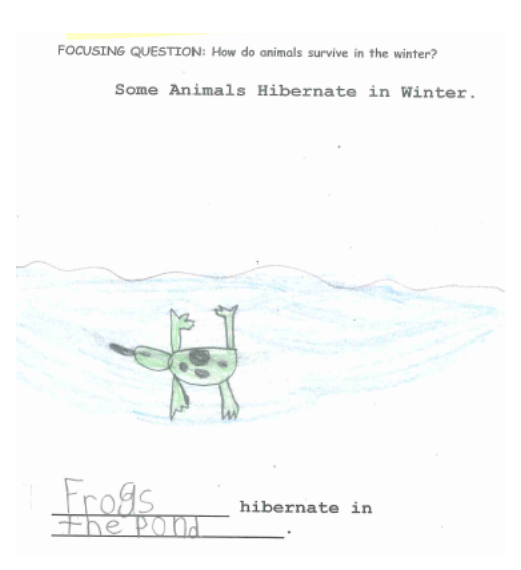 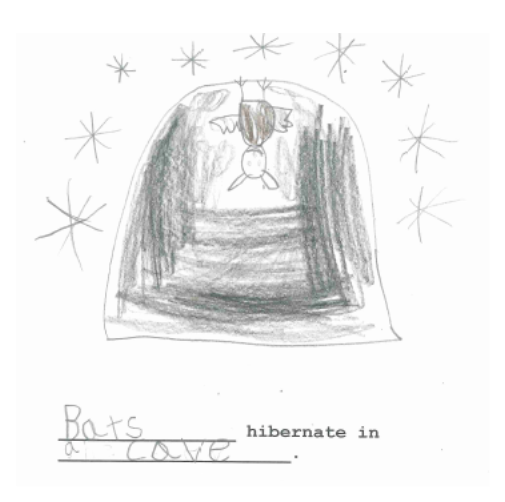 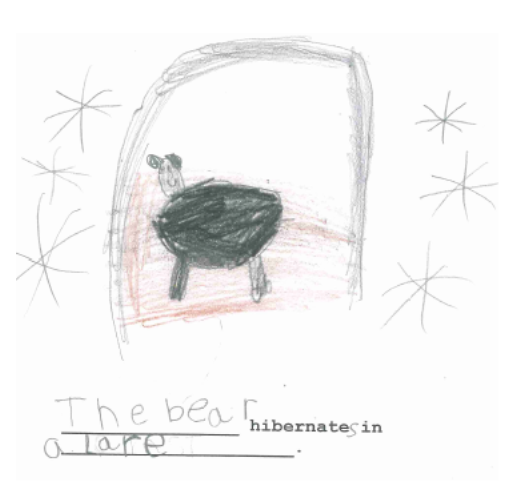 2. Use a combination of drawing, dictating, and
writing to compose informative/explanatory
texts in which they name what they are writing about and supply some information about the topic.
[Speaker Notes: Stop and discuss what you notice about 

How the shifts were reflected here

2) How students were guided to think deeply and show that thinking in writing]
Guided Close Reading:
Crafting sets of text dependent questions
that  deepen understanding and develop
skill in Close Reading.
Begin with a complex text and a “Big Idea”…
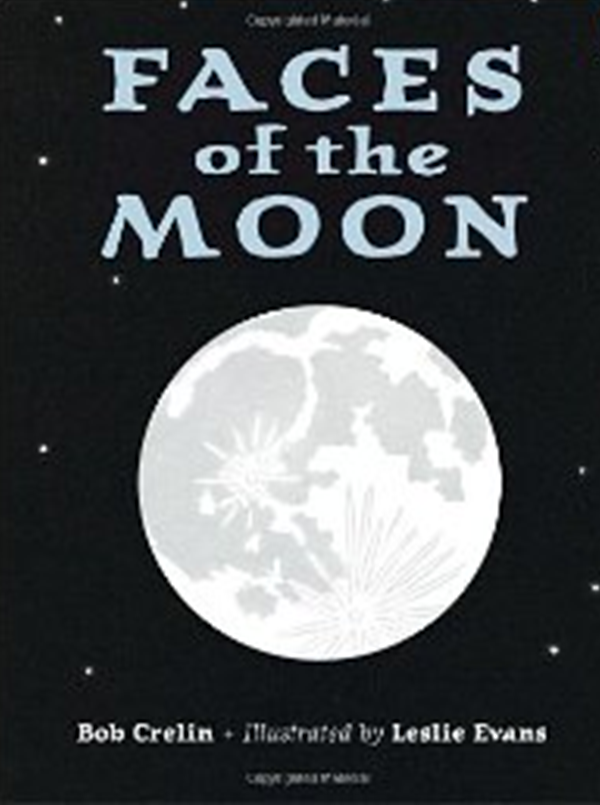 Enduring Understanding: 
 Patterns in the appearance of the moon in the sky can be observed, described, and predicted.
FOCUSING QUESTION:When you look at the moon, how does the shape seem to change over time?
Close your eyes and listen as your teacher reads the poem aloud. Then your teacher will guide you in carefully rereading and discussing each stanza in order to answer our focusing question.
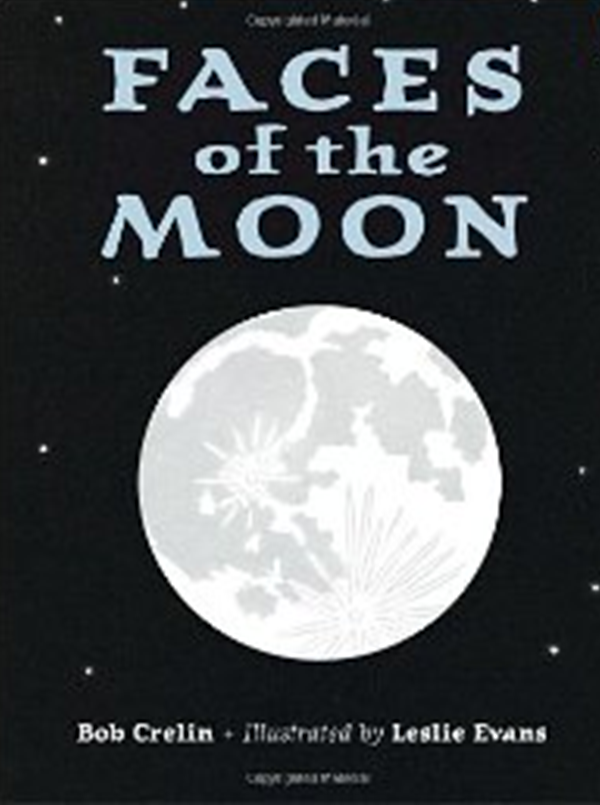 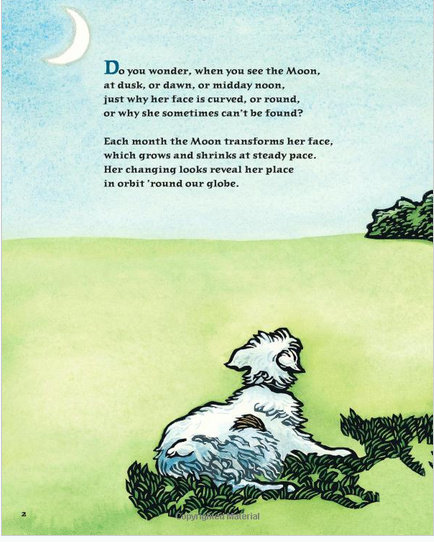 Read… 
multiple times!
Text used with permission from the publisher:

Faces of the Moon
Text copyright 2009 by Bob Crelin
Illustrations copyright 2009 by Leslie Evans
Charlesbridge Publishing, Inc. 
85 Main Street
Watertown, MA  02472
(617) 926-0329
www.charlesbridge.com
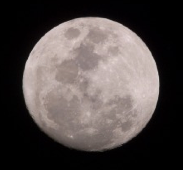 Excerpts from
Faces of the Moon
by Bob Crelin
 
Do you wonder, when you see the Moon,
at dusk or dawn or midday noon,
just why her face is curved, or round,
or why she sometimes can’t be found?
 
Each month the Moon transforms her face,
which grows and shrinks at steady pace.
Her changing looks reveal her place
in orbit ‘round our globe.
 
From night to night and day to day,
she’ll wax (or grow), then fade away.
Each phase has earned a name we say
as light and shadows change.
 
The Moon’s first phase, we call it NEW-
when Moon’s between the Sun and you.
her sunlit side is turned away,
and we can’t see her, night or day.
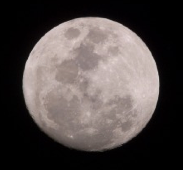 A few days pass, and Moon’s less shy;
her smile lights the twilight sky.
The more her sunlit surface shows,
the more Moon’s WAXING CRESCENT grows.
 
We notice Moon’s FIRST QUARTER phase
around the count of seven days.
Her western half’s so brightly lit-
right down the middle, Moon looks split.
 
Next comes the Moon’s most famous phase,
around the count of fourteen days.
her monthly orbit’s halfway done,
and now she’s opposite the Sun.

The FULL Moon, big and bright and round,
with not a shadow to be found,
now rules the heavens all night long
and sets upon the break of dawn.
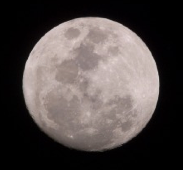 At Moon’s LAST QUARTER of her trip,
her eastern half is brightly lit.
‘Round midnight hour she will rise
to shine amid the morning skies.
 
From early dawn to morning blue,
her crescent grin is smiling through.
Poised high above the morning dew
is WANING CRESCENT Moon.

Then Moon returns where she’d begun,
to hide between our Earth and Sun,
and though this orbit now is done,
next month she starts anew.
 
So every time you spot the moon,
at dusk or dawn or midday noon,
you’ll know her by her friendly phase 
and watch her change through all your days.
How  can I help students navigate the complexities of a text in order to come to a greater understanding of  topic or text ?
What Makes Text Complex?
Types of Text-Dependent Questions
When you're writing a set of questions, consider the following categories:
Questions that support the understanding of meaning.
Questions that support the understanding knowledge of language.
Questions that support the understanding of structure.
Questions that build a knowledge base.
28
Close Reading
Is this part of the poem like another part of the poem? Which one?
What does the new moon look like? How do you know?
The name “first quarter”moon comes from the fact that the moon is ¼ of the way through its cycle, not because a quarter of the moon is visible. What would be a better name?
What familiar word do you hear in “anew”? What might “anew” mean?
Text-Dependent Questions...
Can only be answered with evidence from the text.
Can be literal (checking for understanding) but must also involve analysis, synthesis, evaluation.
Focus on word, sentence, and paragraph, as well as larger ideas, themes, or events.
Focus on difficult portions of text in order to enhance reading proficiency.
Lead students to a larger understanding and can also include prompts for writing and discussion questions.
30
A reminder about where we’re headed…
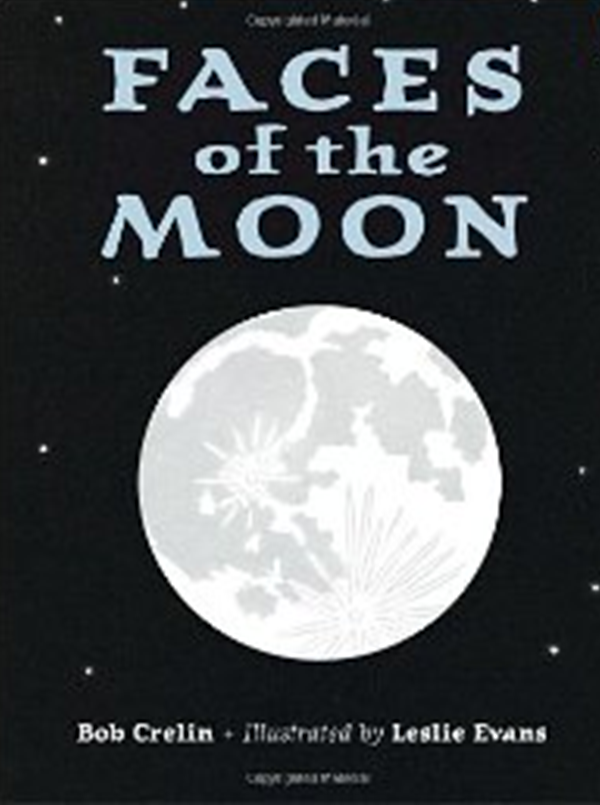 Enduring Understanding: 
 Patterns in the appearance of the moon in the sky can be observed, described, and predicted.
FOCUSING QUESTION:When you look at the moon, how does the shape seem to change over time?
What might guided Close Reading look like?
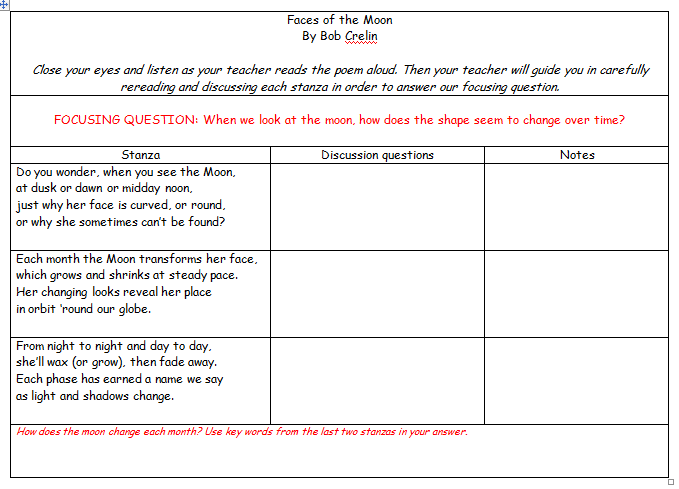 The author describes three ways the moon can look. What are they?
RI 3.1
What do you think “transforms” means?
What words in the text make you think so?
How does the moon’s face “transform”?
RI 3.4
What does "wax" mean in this sentence? How do you know? 
What does the moon do after she “waxes”? 
RI3.4
RI 3.1
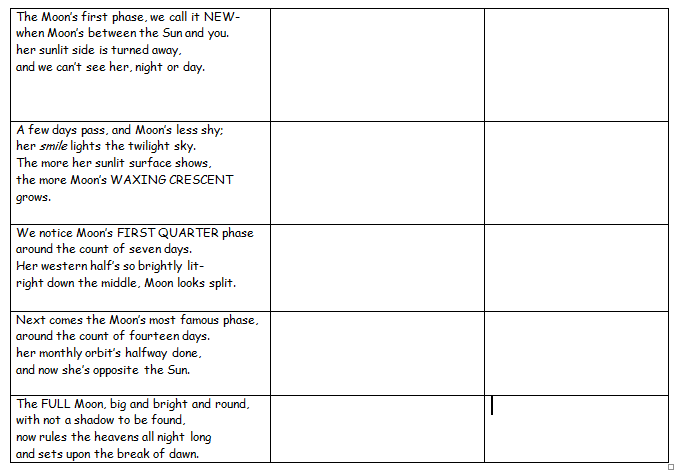 What does the new moon look like? How do you know?
Draw a picture of the new moon here.

RI 3.2
What is the moon's first phase called? Underline the line that tells you.
How would you say that line if you were talking?
Why do you think  the author changed the order of the words?  L3.1a
What does the author compare the shape of the crescent moon to ? ____________________________________
Why does the author say, "the moon's less shy"? Hint: reread the last stanza !
RL 3.4
Draw a picture of the waxing crescent Moon here.
The name “First Quarter” comes from the fact that the moon is ¼ of the way through its cycle, not because a quarter of the moon is visible. What would be a better name?
L3.4
Draw a picture of the first quarter Moon here.
Look carefully at the last few stanzas you have read. What do you notice about the way this poem is structured?
How can knowing this help you understand the rest of the poem?                                 RL3.5
What is the moon's most famous phase?
What does the “Full Moon” look like?
What words tell you?                 RL RI 3.1
Draw a picture of the full Moon here.
[Speaker Notes: Pay attention to the last column on the right. It’s red, because it’s about meaning.
How will these notes help students show their thinking and understanding in writing?
How is this similar to what the kindergarteners were doing?]
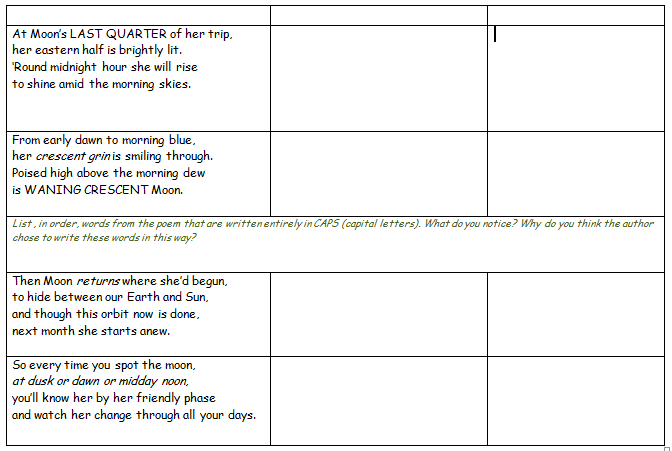 Draw a picture of the last quarter Moon here.
Which half  of the moon is lit?
How do you know?
RL RI 3.1
L3.4 A
Draw a picture of the waning crescent Moon here.
Is this part of the poem like another part of the poem? Which one? Shade the stanzas that are alike  with your red pencil.  RL 3.5
RI 3.1
What words tell us that we will see the same phases again next month? 
What familiar word do you hear in “anew”? What might “anew” mean?  RI 3.4 L3.4 b, c
Challenge: What phase does the moon return to?
Draw an arrow between this stanza and the stanza that shows how the moon will look next.                 RI3.5
Where have you seen this phrase before? Can you now answer the question the author posed in the first stanza? How did the poem help you do that? 
RI 3.5
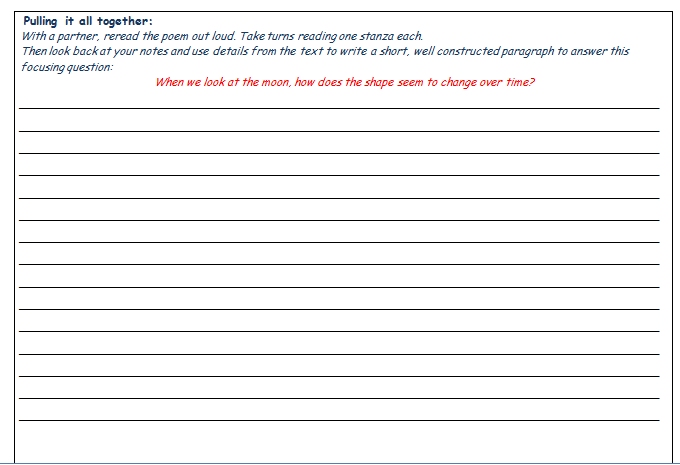 RL RI 3.1     RI 3.2   RI3.3   W 3.2
[Speaker Notes: Kristin discuss how this kind of work could help ELL kids, how you might tweak]
Guided Close Reading
36
Guided Close Reading:Backward designed, carefully guided  experiences with complex text!
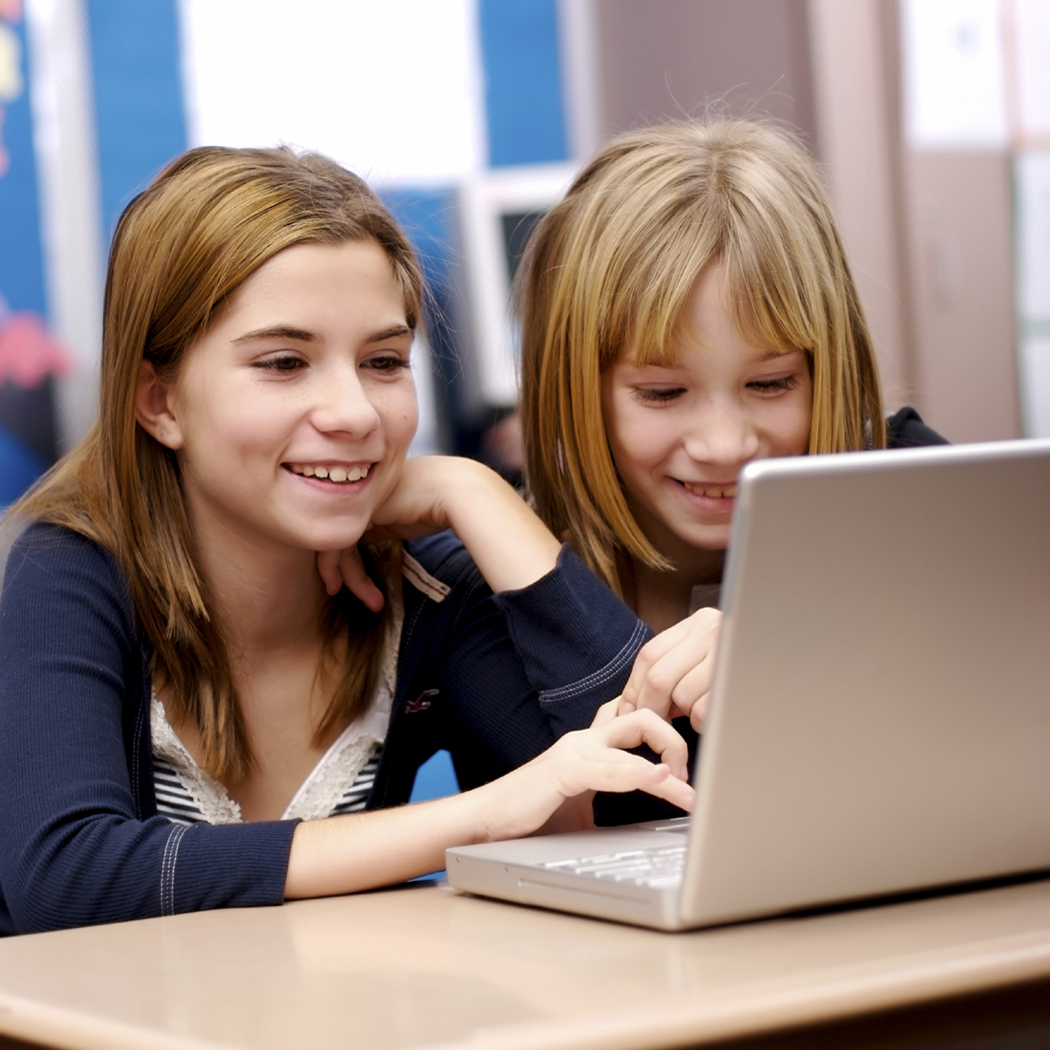 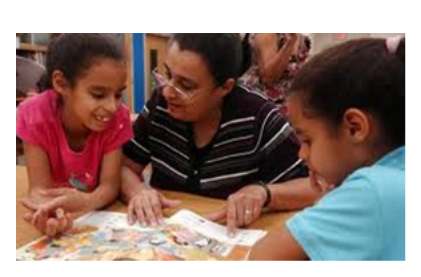 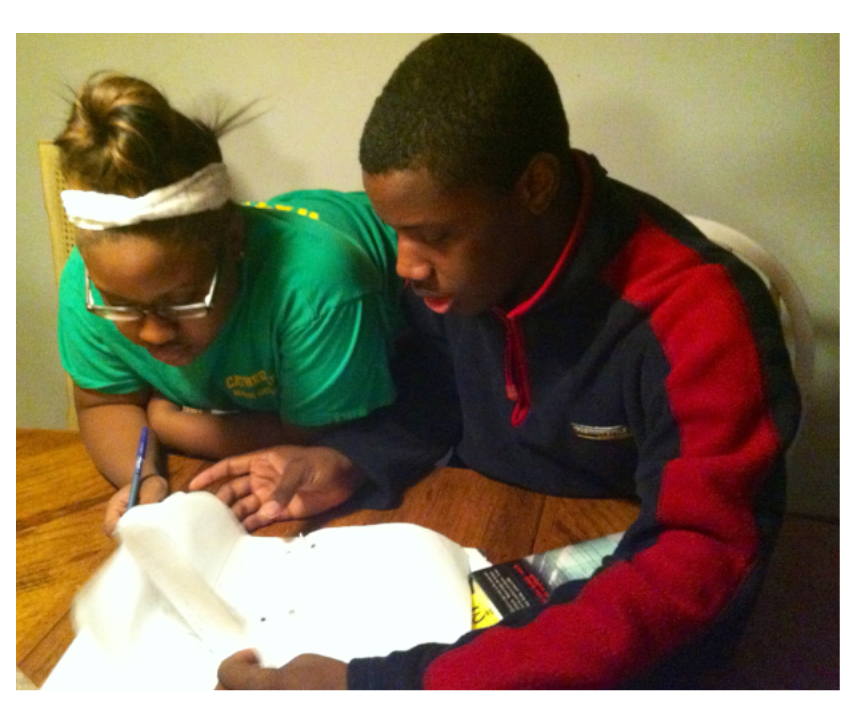 Why Use Guided Close Reading?Because it provides an opportunity for  both
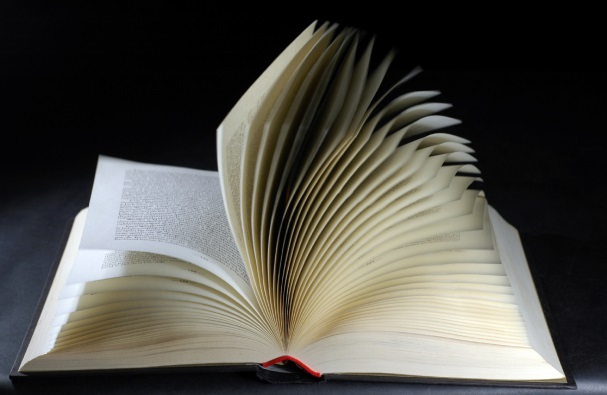 Reading to Learn
and
Learning to Read
Impacting Human History
Integrating Content with Literacy and the Common Core 
in Grades 5-8

Joey Hawkins, Vermont Writing Collaborative
[Speaker Notes: Pass out crayons and colored pencils, use with Wangari]
Wangari Maathai and the Green Belt Movement
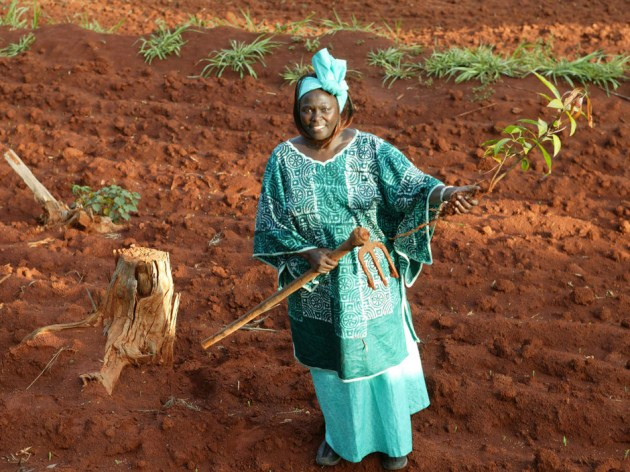 The texts: “Wangari Maathai, Nobel Peace Prize Laureate, Dies at 71” (New York Times)
Complex text 

“Wangari Maathai: Trees for Peace” (Faces)
Less demanding text
Backwards Planning: UbDKeeping the End in Mind
By the end of the sequence, what does the teacher want kids to know? 

BIG  IDEA / Central Idea / Enduring Understanding

Wangari Maathai had a big impact on human history. She made Kenya green again, which in turn helped empower poor Kenyan women.
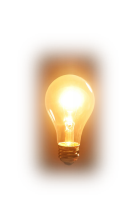 Focusing Question and Focus Statement
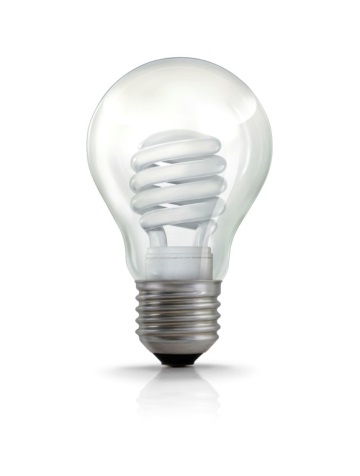 ?
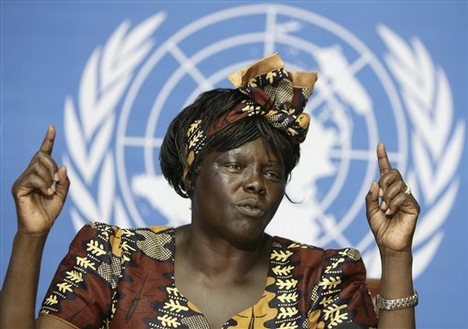 Focusing Question
Focus Statement
Wangari Maathai’s work helped give poor Kenyans trees again, which in turn has helped empower poor
Kenyan women.
.
How has Wangari Maathai affected the lives of poor people in Kenya?
Before writing, very close reading!
Remember, the New York Times  text is a complex one

As the teacher, I want ALL my students to be able to successfully read and understand this text

Hmmm….how will I do that?

Aha – closely guided close reading!
What can guided close reading look like?
First, students read in their heads while the teacher reads the text aloud.

Next, students work with a partner to re-read and answer the text-dependent questions. Re-read as many times as you need to – this is NOT a test, it is a LEARN!

When students have finished each question, we’ll discuss as a class. (Remember – this is a LEARN..)
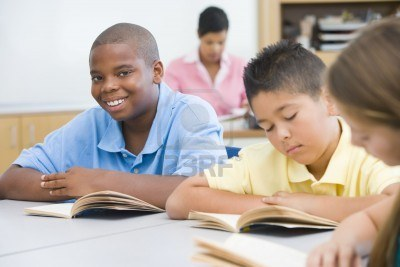 What Makes Text Complex?
Types of Text-Dependent Questions
When you're writing a set of questions, consider the following categories:
Questions that support the understanding of meaning.
Questions that support the understanding knowledge of language.
Questions that support the understanding of structure.
Questions that build a knowledge base.
46
What Makes Text Complex?
Wangari Maathai, Nobel Peace Prize Laureate, Dies at 71
 1 NAIROBI, Kenya — Wangari Maathai, the Kenyan environmentalist
 who began a movement to reforest her country by paying poor women
 a few shillings to plant trees and who went on to become the first 
African woman to win a Nobel Peace Prize, died here on Sunday. She
 was 71. 

The cause was cancer, said her organization, the Green Belt 
Movement. Kenyan news outlets said that she had been treated for
 ovarian cancer in  the past year and that she had been in a hospital 
for at least a week before she died.
 
Dr. Maathai, one of the most widely respected women on the
 continent, played many roles — environmentalist, feminist, politician, 
Professor, rabble-rouser, human rights advocate and head of the Green
 Belt Movement, which she founded in 1977. Its mission was to plant 
Trees across Kenya to fight erosion and to create firewood for fuel and
 jobs for women. 

Dr. Maathai was as comfortable in the gritty streets of Nairobi’s
 slums or the muddy hillsides of central Kenya as she was hobnobbing 
with heads of state. She won the Peace Prize in 2004 for what the Nobel
 committee called “her contribution to sustainable development, 
democracy and peace.” It was a moment of immense pride in Kenya 
and across Africa.
1)  How does the title help you understand the coming article?
______________________________________________________________
 
2) In P#1, what do you think the word “reforest” means?
______________________________________________________________
 
 3) In P#3, what do you think the word “feminist” means?
 
_______________________________
4) Still in P#3, paraphrase (your own words) what the purpose of Dr. Maathai’s Green Belt Movement is.
________________________________________________________________________________________________________________________________________________________THINK!! How might a movement to plant trees be a part of world peace?
____________________________________________________________________________________________________________________________
[Speaker Notes: Read this page aloud, take people through questions]
1)  In P#5, why do you think the author tells us how many trees Maathai planted?
 ______________________________________________________________________2) In P#6, what do you think the word “ubiquitous” means?_________________________________________________________________________________________________________
3) In P’s # 7, 8, 9, what evidence does the writer give that Maathai  was a “thorn in the side” of Kenya’s president?Underline the evidence in the text.THINK!! Why do you think the writer includes all this evidence that you just underlined?
_________________________________________________________________________________________________________
4) What happened to Maathai when she criticized the judge during her divorce case?___________________________________What does this tell you about Kenyan human rights?_________________________________________________________________________________________________________
5 Her Green Belt Movement has planted more than 30 million trees in Africa and has helped nearly 900,000 women, according to the United Nations, while inspiring similar efforts in other African countries. 

6 “Wangari Maathai was a force of nature,” said Achim Steiner, the executive director of the United Nations’ environmental program. He likened her to Africa’s ubiquitous acacia trees, “strong in character and able to survive sometimes the harshest of conditions.” 

7 Dr. Maathai toured the world, speaking out against environmental degradation and poverty, which she said early on were intimately connected. But she never lost focus on her native Kenya. She was a thorn in the side of Kenya’s previous president, Daniel arap Moi, whose government labeled the Green Belt Movement “subversive” during the 1980s.
 
8 Mr. Moi was particularly scornful of her leading the charge against a government plan to build a huge skyscraper in one of central Nairobi’s only parks. The proposal was eventually scrapped, though not long afterward, during a protest, Dr. Maathai was beaten unconscious by the police.
 
When Mr. Moi finally stepped down after 24 years in power, she served as a member of Parliament and as an assistant minister on environmental issues until falling out of favor with Kenya’s new leaders and losing her seat a few years later.
 In 2008, after being pushed out of government, she was hit with tear gas by the police during a protest against the excesses of Kenya’s entrenched political class.
 
10 Home life was not easy, either. Her husband, Mwangi, divorced her, saying she was too strong-minded for a woman, by her account. When she lost her divorce
 case and criticized the judge, she was thrown in jail.
[Speaker Notes: From here on, color the slides]
What Makes Text Complex?
Up until now in the article, what kind of information has the author focused on?___________________________________________________________________________________________________________2) Beginning with P#12, the structure of the article shifts. What kind of information does the author give in P’s #12 – 17?____________________________________________________________________________________________________________


  In P#16, what do you think a “holistic approach” might mean?____________________________________________________________________________________________________________
11 Wangari Maathai was known to speak truth to power,” said John Githongo, an anticorruption campaigner in Kenya who was forced into exile for years for his own outspoken views. “She blazed a trail in whatever she did, whether it was in the environment, politics, whatever.”
 
12 Wangari Muta Maathai was born on April 1, 1940, in Nyeri, Kenya, in the foothills of Mount Kenya. A star student, she won a scholarship to study biology at Mount St. Scholastica College in Atchison, Kan., receiving a degree in 1964. She earned a master of science degree from the University of Pittsburgh.

13  She went on to obtain a doctorate in veterinary anatomy at the University of Nairobi, becoming the first woman in East or Central Africa to hold such a degree, according to the Nobel Prize Web site. She also taught at the university as an associate professor and was chairwoman of its veterinary anatomy department in the 1970s. 

 14  A day before she was scheduled to receive the Nobel, Dr. Maathai was forced to respond to a report in The East African Standard, a daily newspaper in Nairobi, that she had likened AIDS to a “biological weapon,” telling participants in an AIDS workshop in Nyeri that the disease was “a tool” to control Africans “designed by some evil-minded scientists.” 

15  She said her comments had been taken out of context. “It is therefore critical for me to state that I neither say nor believe that the virus was developed by white people or white powers in order to destroy the African people,” she said in a statement released by the Nobel committee. “Such views are wicked and destructive.” 

16  In presenting her with the Peace Prize, the Nobel committee hailed her for taking “a holistic approach to sustainable development that embraces democracy, human rights and women’s rights in particular” and for serving “as inspiration for many in the fight for democratic rights.” 

17  Dr. Maathai received many honorary degrees, including an honorary doctorate from the University of Pittsburgh in 2006, as well as numerous awards, including the French Legion of Honor and Japan’s Grand Cordon
1) What kind of information is in P#18?
______________________________________________________________________________
 
 
Why does the writer include P#18?______________________________________________________________________________2) In P# 19, why do you think the author includes a quote from Al Gore?_____________________________________________________________________________________________________________________3) Paraphrase Wangari Maathai’s final quote in P# 21.__________________________________________________________________________________________________________________________________________________________________________________________________________________________________________THINK!! Why do you think the author closes with this quote?_______________________________
_______________________________
of the Order of the Rising Sun. She was the author of several books, including “Unbowed: A Memoir,” published in 2006. 

 She is survived by three children, Waweru, Wanjira and Muta, and a granddaughter, according to the Green Belt Movement.
 
Former Vice President Al Gore, a fellow Peace Prize recipient for his environmental work, said in a statement, “Wangari overcame incredible obstacles to devote her life to service — service to her children, to her constituents, to the women, and indeed all the people of Kenya — and to the world as a whole.” 

20 In her Nobel Prize acceptance speech, Dr. Maathai said the inspiration for
 her work came from growing up in rural Kenya. She reminisced about a stream running next to her home — a stream that has since dried up — and drinking fresh, clear water. 

“In the course of history, there comes a time when humanity is called to 
shift to a new level of consciousness,” she said, “to reach a higher moral ground. A time when we have to shed our fear and give hope to each 
other. That time is now.”
Notes Matter!!
If students are going to write precisely and knowledgably, they need a way to “capture their knowledge”

A simple T-chart organizer – with lots and lots of talking – can be a huge help
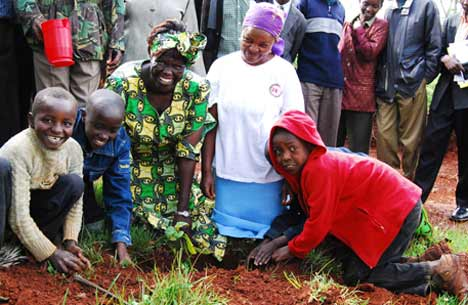 Focusing Question: How has Wangari Maathai affected the lives of poor people in Kenya?Focus Statement / thesis: Wangari Maathai’s work helped give poor Kenyans trees again, which in turn has empowered poor Kenyan women.
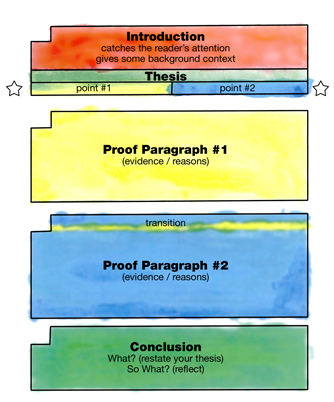 The  Painted  Essay
A tool for helping students to understand the  relationship between purpose, organization and  elaboration of evidence in expository writing.
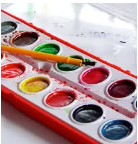 Planning for Structure: the Painted Essay
Introduction: sets context, gives title and author , hook
Focus / thesis:  main point writer is making about the text
Point #1 of focus
Point #2 of focus
Evidence from text and writer’s thinking to support focus point #1
Evidence from text and writer’s thinking to support focus point #2
Conclusion: restate, “So what?’
[Speaker Notes: Now go back and re=read the student Wangari essay – follows the painted essay, which has helped the student think more clearly – and it’s all about thinking, write?]
It’s All About Thinking, Write?Day OneCopyright © 2013 Joey Hawkins, Vermont Writing CollaborativeAll rights reservedFor use by permission only